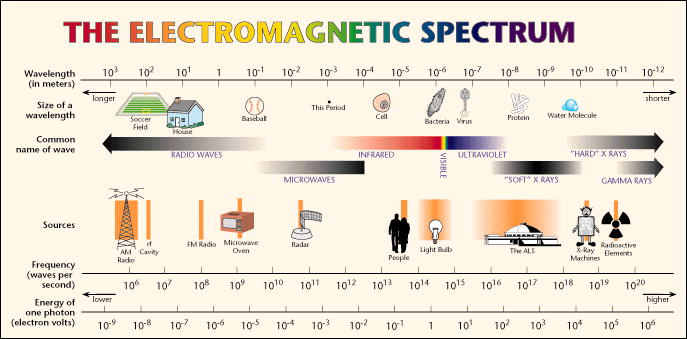 X-rays
History
Röntgen accidently discovered x-rays in 1896 

Could pass through paper and wood but stopped by bone and metal 

The first X – Ray was performed on his wife’s hand

The first medical use was less than a month after his paper on the subject and the x-ray radiation is ionizing
X-ray Basics
Electromagnetic waves, that behave like a particle in a liquid.
High frequency small wavelength (about 0.1 nm).
X-ray on Electromagnetic Scale
Production of X-rays
Electrons produced by heating a cathode 
Electrons accelerated to high speed through a vacuum
Electrons strike a metal target 
The kinetic energy of the electron drops and the lost energy transfers into the generation of an X-ray thus using conservation of energy
X-Ray simulation
http://www.youtube.com/watch?v=6BzFmG4RSMI
Bragg’s Law
2dsinθ=mλ this is Bragg’s Law. It is used to figure out the planes in the crystal lattice. 
λmin =hc/e∆V this equation is used to find the minimum possible wavelength of an x ray.
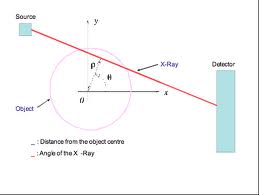 Radiographic Film
The radiographic film is covered by a filter which reduces the amount of scattered x-rays which can cause a chemical reaction

The film itself is a polyester sheet covered with a silver bromide   Ag+ Br- emulsion

When ionizing radiation interacts with the emulsion, free electrons may be captured by the silver ion, forming a stable silver atom. This atom comes out of the solution and attaches to the polyester film 

 When the film is treated the areas exposed to ionizing radiation will appear darker on the film due to the silver atoms
The Photoelectric Effect
X–ray is absorbed in the body the electron jumps out of the atom
This is where the energy of the ejected electrons was proportional to the frequency of the illuminating light
Planck’s idea that electrons vibrate at quantized energy levels (E= 0, hf, 2hf, 3hf etc…) 
Einstein: E = hf
Compton Scattering
Particle Behavior of X-rays
Compton Shift
Obeys laws of conservation of energy and momentum
Change in wavelength results
Compton Shift
Compton Shift
Δλ=λ-λ0=(h/mec)(1-cosθ), where:
me is the mass of an electron
θ is the angle between scattered and incident photon
h/mec is the Compton wavelength 
= 0.00243 nm
Allows the change in wavelength to be calculated
Absorption and Scattering
Bone
Photoelectric effect
Compton Scattering
Tissue
Compton scattering
Medical Applications
Produce an image of the underlying structure of the body such as the bone and other tissues. 
Dental Examinations
Contrast Media Injection/Ingestion
Iodine or Barium
Absorb X-ray photons
Produce an image—like bone
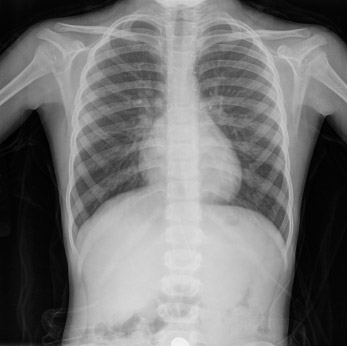 X-ray
http://www.youtube.com/watch?v=wbbsbE2mQuA&feature=related
Questions?